ADD THE TITLE
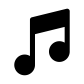 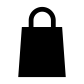 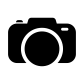 the key words
the key words
the key words
I have nothing to offer but blood, boil, tears and sweat.
I have nothing to offer but blood, boil, tears and sweat.
I have nothing to offer but blood, boil, tears and sweat.